Module 6
Family Engagement Standards – Preparation and Introduction
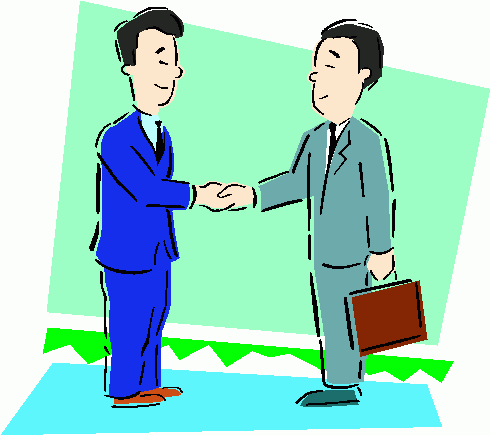 [Speaker Notes: 4.0.1]
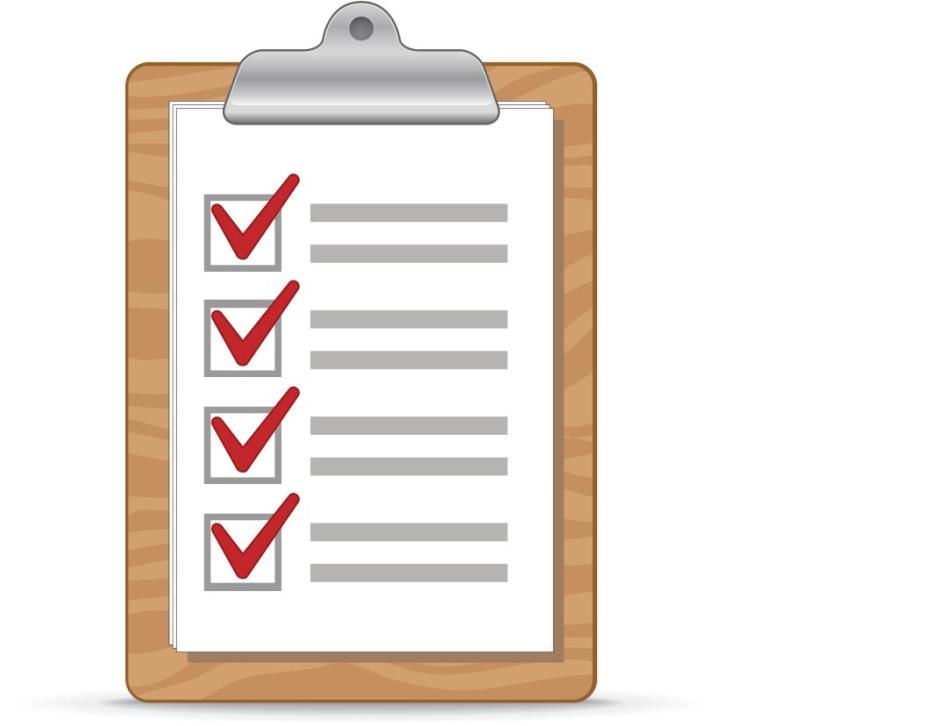 Agenda
6.1:  Family Functioning Assessment-Ongoing

6.2:  Overview of Preparation

6.3:  Overview of Introduction
Pre-Service CM Specialty Module 6.0.2
Unit 6.1
Family Functioning Assessment-Ongoing
[Speaker Notes: 5.1.4]
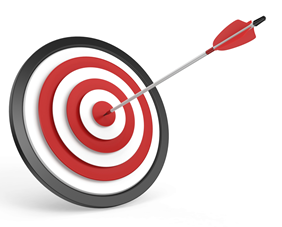 Learning Objectives
Describe the philosophy of the Family Functioning Assessment-Ongoing.

Identify the participants who should be  included in the Family Functioning Assessment–Ongoing.
Pre-Service CM Specialty Module 6.1.2
Family Functioning Assessment-Ongoing
The purpose of the 
Family Functioning Assessment-Ongoing
is to evaluate family conditions and how these conditions are influencing danger threats, child needs, and caregiver protective capacities.
Pre-Service CM Specialty Module 6.1.3
Safety Management Practice Responsibilities
Pre-Service CM Specialty Module 6.1.4
Family Functioning Assessment–Ongoing Decisions
Are danger threats being managed with a sufficient safety plan?
How can existing protective capacities – STRENGTHS – be built upon to make changes?
What is the relationship between danger threats and the diminished caregiver protective capacities – what must change?
Pre-Service CM Specialty Module 6.1.5
Family Functioning Assessment–Ongoing Decisions, cont.
What is the parent’s perspective or awareness of his/her caregiver protective capacities?
What are the child’s needs and how are the parents meeting or not meeting those needs?
Pre-Service CM Specialty Module 6.1.6
Family Functioning Assessment–Ongoing Decision, cont.
What are the parent(s) ready and willing to work on in the case plan to change their behavior?
What are the areas of disagreement with the parent(s) as to what needs to change?
What change strategy will be used to address the diminished protective capacities?
Pre-Service CM Specialty Module 6.1.7
FFA-Ongoing Participants
How do you determine who needs to be assessed and who needs to be included?
Ask yourself…who provides care, parenting, quality time, and/or discipline for the children.


Learn by observing the family interacting and gather information from the children, parents, household members, extended family members, and friends who are familiar with how the family functions.
Pre-Service CM Specialty Module 6.1.8
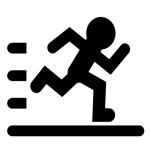 Activity A:  Determining the Focus of Your Family Functioning Assessment-Ongoing
Instructions:

Read the scenarios and determine how many FFA’s-Ongoing should be created and who should be on each FFA-Ongoing.
Refer back to your CFOP for assistance.
Be prepared to discuss.
Pre-Service CM Specialty Module 6.1.9
Family Engagement Standards
Pre-Service CM Specialty Module 6.1.10
Unit 6.2
Overview of Preparation
[Speaker Notes: 5.1.4]
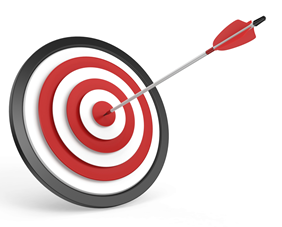 Learning Objectives
Identify the tasks that must be accomplished during the Family Engagement Standard for Preparation.

Review the stages of change and identify the indicators for each stage.
Pre-Service CM Specialty Module 6.2.2
Preparation
Preparation is the process of preparing for information collection and contact with the family.

The purpose of the preparation family engagement standard is to ensure that you 
are as informed as possible about information already known about the family, 
able to identify gaps and discrepancies that must be reconciled, and 
are able identify strategies for family engagement.
Pre-Service CM Specialty Module 6.2.3
Special Circumstances and Family Conditions
Domestic Violence
Parents childhood history of abuse or neglect
Substance abuse
Mental illness
Condition or circumstance of parent that will require assistance with verbal or written communication
Criminal behaviors 
Developmental delays and special needs of children in the home (includes mental, learning disabilities, deaf and hard of hearing).
Pre-Service CM Specialty Module 6.2.4
Areas of Critical Evaluation for Intervention Standards: Preparation
Sufficiency of information known – identify information gaps.
Sufficiency of safety plans to control for danger.
Identify information that is relevant.
Baseline information regarding Caregiver Protective Capacities from CPI.
Information that must be known – what information is needed to inform the Caregiver Protective Capacity and Child Needs Assessments.
Pre-Service CM Specialty Module 6.2.5
Identifying Strategies for Family Engagement
Using the information you have learned to plan the:
Location
Timing
Circumstances where contact should be made with both the caregivers and the children
Pre-Service CM Specialty Module 6.2.6
Sandler/Braun
What do you remember about the Sandler/Braun family? What are the danger threats? What was the safety plan?
What were some of the discrepancies that were found, what were the gaps of information needed?
What information do you want to try to gather from the family when you meet them?
Pre-Service CM Specialty Module 6.2.7
Stages of Change
Pre-Service CM Specialty Module 6.2.8
Pre-Service CM Specialty Module 6.2.9
Pre-Service CM Specialty Module 6.2.10
Pre-Service CM Specialty Module 6.2.11
Pre-Service CM Specialty Module 6.2.12
Pre-Service CM Specialty Module 6.2.13
Pre-Service CM Specialty Module 6.2.14
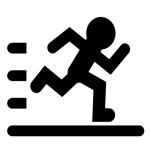 Activity B:The Stages of Change and You
Instructions:

Part 1:  
Working alone, identify something in your life you are currently in the process of changing or thinking about changing.   
Next, answer the questions on the “Stages of Change and You” worksheet based on the change you have identified.
 
Part 2:  
Review your responses with a partner.  Look for any commonalities or differences in their path through the change process.
Pre-Service CM Specialty Module 6.2.15
Unit 6.3
Overview of Introduction
[Speaker Notes: 5.1.4]
Learning Objectives
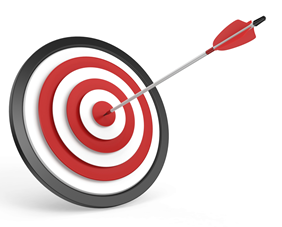 Identify the tasks that must be accomplished during initial contact with the family.

Demonstrate using rapport building skills learned in CORE.
Pre-Service CM Specialty Module 6.3.2
Introduction
Introduction is the act of introducing you as the change agent and the agency representative, the agency’s role, what case management is and is not, and providing clarification as to the role of the ongoing Case Manager.
Pre-Service CM Specialty Module 6.3.3
Engagement Standard: Introduction
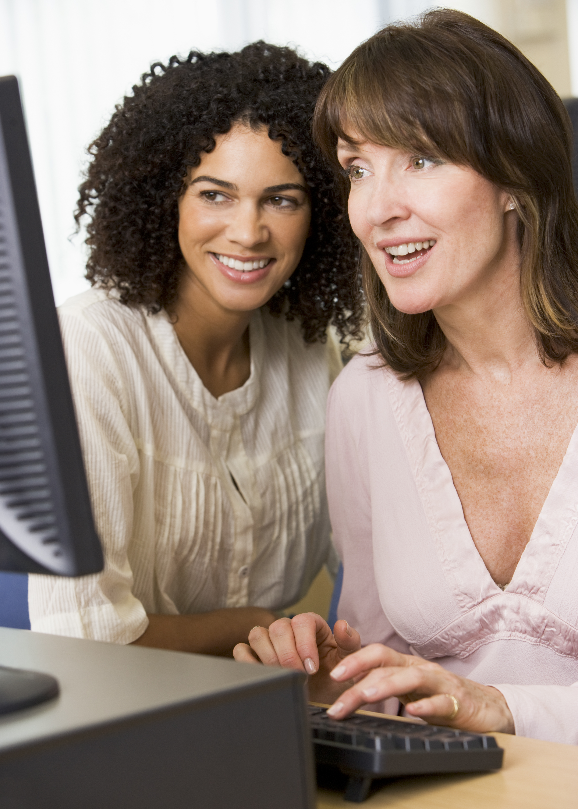 Objectives of Introduction for Case Manager:
Begin to establish rapport with family; get to know them.
Establish a working relationship with the family.
Provide clarification and process with family for ongoing case management.
Pre-Service CM Specialty Module 6.3.4
Activity C:What Would YOU Want to Know?
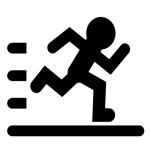 Instructions:

As you listen to the scenario being read, place yourself into the role of the parent.  Think about what you as the parent would be feeling as a parent going into ongoing case management with a child in placement.

Make a list of the specific things that you (as the parent) would want to know from the Case Manager.  Be spontaneous and write down the essence of what you would want to know.

Be prepared to discuss with the class.
Pre-Service CM Specialty Module 6.3.5
Introduction Standard
Pre-Service CM Specialty Module 6.3.6
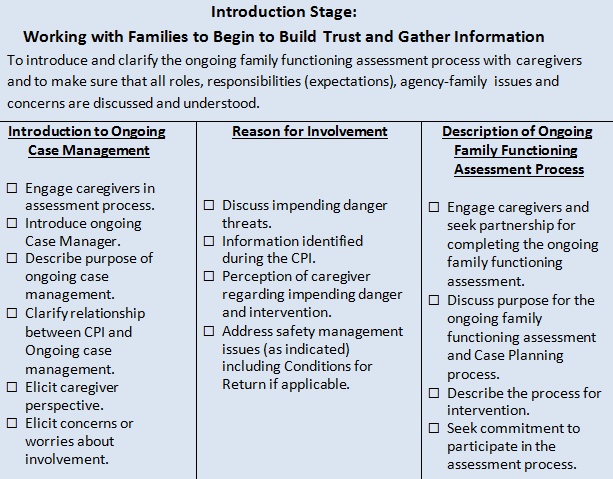 Pre-Service CM Specialty Module 6.3.7
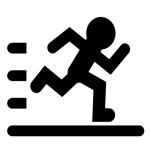 Activity D:Observation of the Introduction
Instructions:

Read the Russell case scenario.

Watch scenes one and two of the Russell case.

Answer the questions regarding the case.
Pre-Service CM Specialty Module 6.3.8
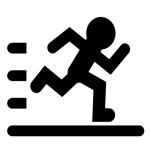 Activity E:Introduction with the Sandler/Braun Family
Instructions:
Take notes of your case information as the family reveals themselves through the intervention stages.
Group members will then role-play for the Sandler/Braun family:
Melanie and Bruce Braun
Case Manager
Observer
Practice Introduction for Melanie and Bruce separately, therefore conduct two interviews total.
Pre-Service CM Specialty Module 6.3.9
Sandler/Braun Family
Exercise Debrief and Case Worker Conclusions Based on Introduction
Pre-Service CM Specialty Module 6.3.10